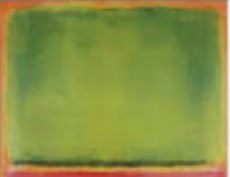 How do you nourish and express the “word” that has been planted in you?
 
What characteristics do you hope that others will see in us as the “people of God”?
 
When have you seen love change someone?
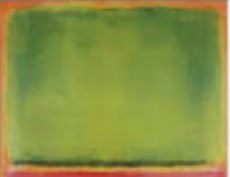 When have you hated to be rebuked, even though 
you were at fault?  What was the inner source of 
your resistance?
 
How have you maintained a “soft heart” when you found it necessary to reprove another?
 
 When have you had an encounter with a self-righteous person that you managed to handle in a constructive manner?
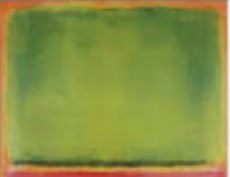 What has made you reluctant to 
admit to a weakness?
 
When you have been able to express sorrow to a person hurt by your behavior, how did it feel?
 
How is your faith life shaped by dependence on the mercy of God?